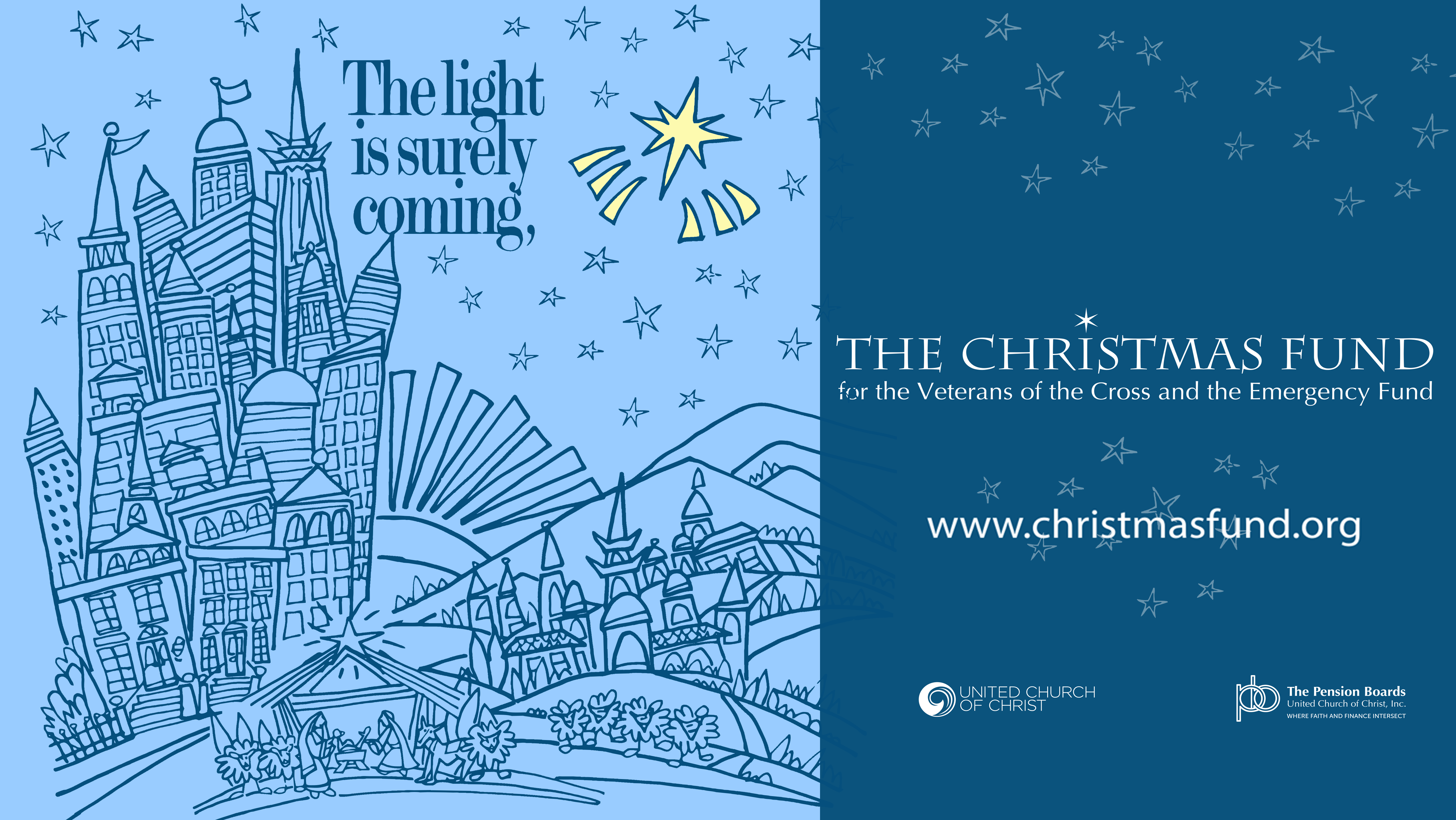 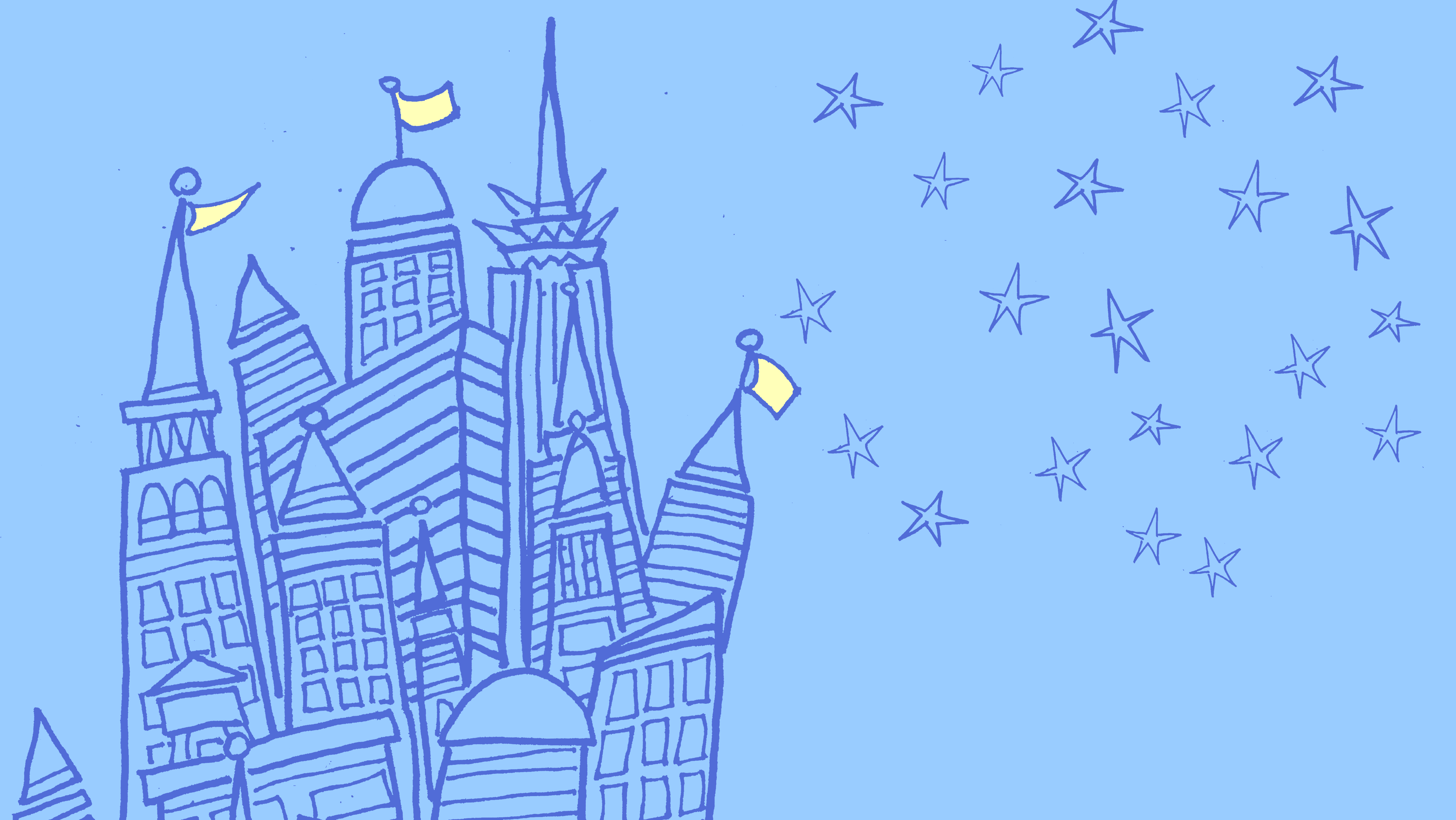 Advent IV – Love
Micah 5:2-5a; Luke 1:39-45 (46-55)
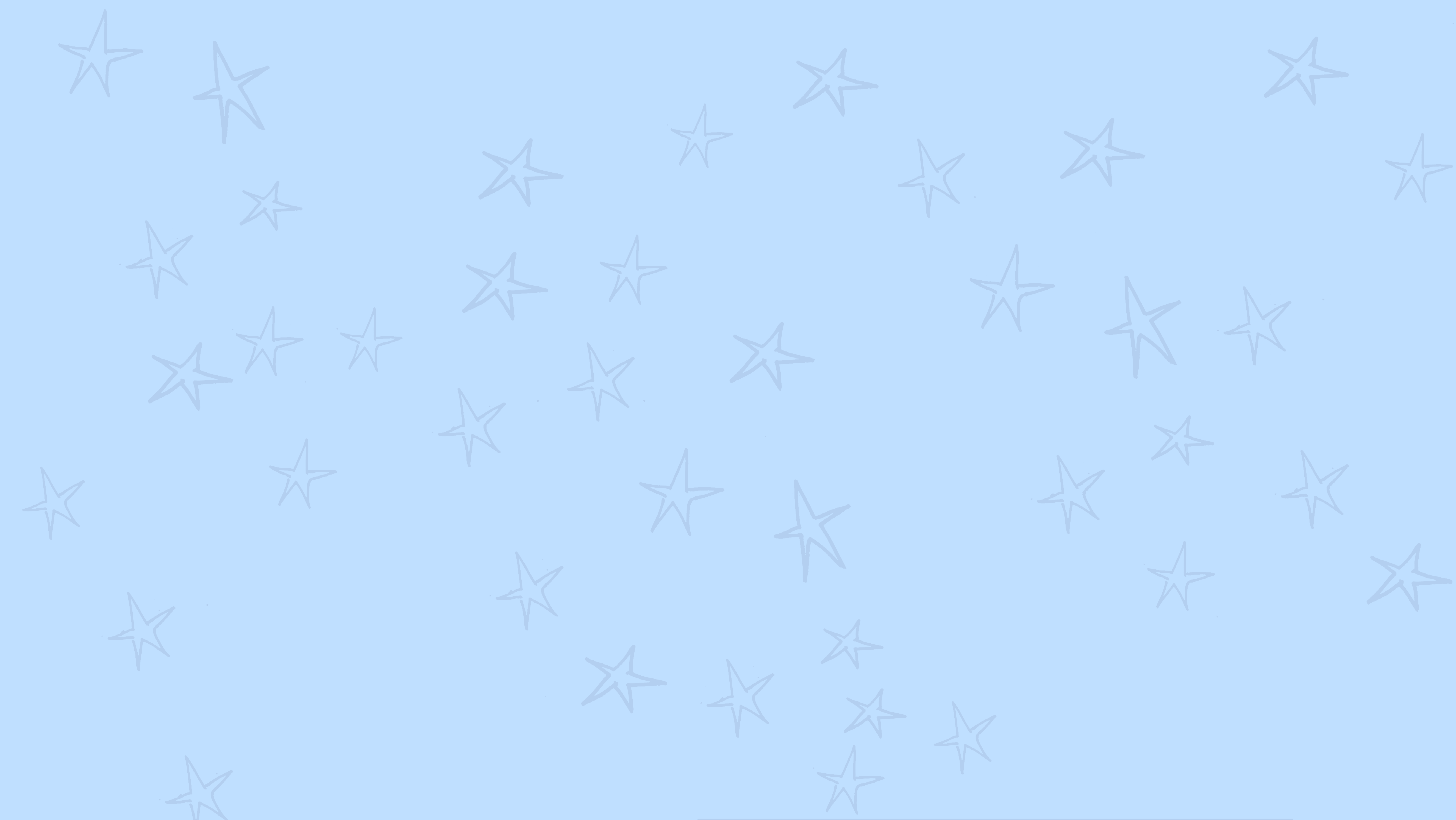 (The Hope, Peace, and Joy candles should be lit before the service begins.)

Lighting the Fourth Advent Candle
	
One 		Today let our hearts join together as we light the 				candle of Love.

Many 	We seek God’s love to help us heal a broken world.

One 		Love is the strength of a young woman destined to bear 			the Light of the world.

Many 	Love is the humility of a young man called to play 			the unexpected role of an earthly father.
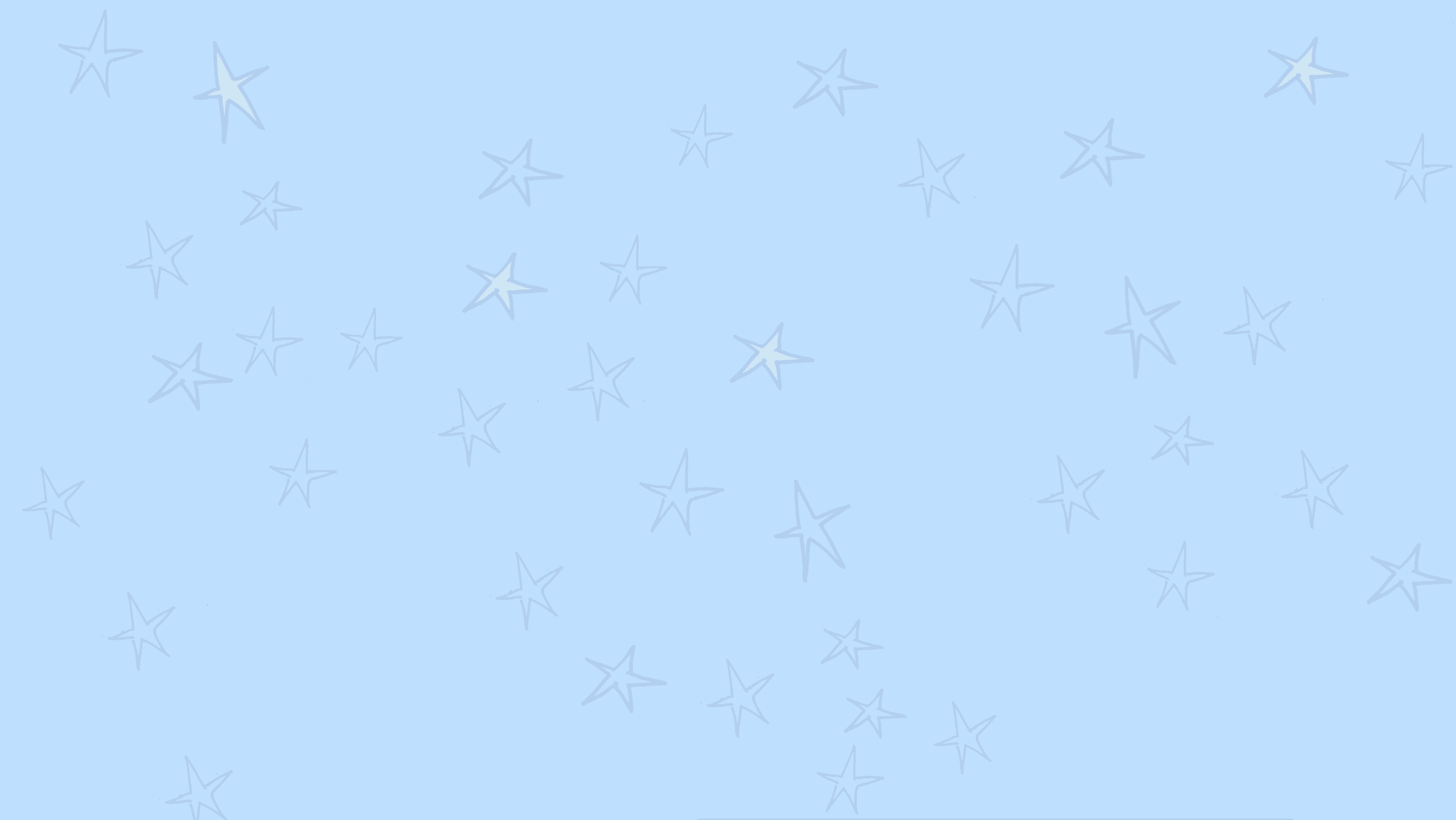 One 		Love is protecting the innocent.

Many 	Love is embodying the hope of righting the wrongs in 		the world.

One 		Today, as we light the fourth candle of Advent, the 				candle of Love, we remember the path we traveled this 			Advent season. May our love be fueled with the Hope, 			Peace, and Joy promised through the birth of the 				Christ child.

Many 	We are ready for the light!

(The candle of Love is lit, and the congregation sings a hymn of your choice.)
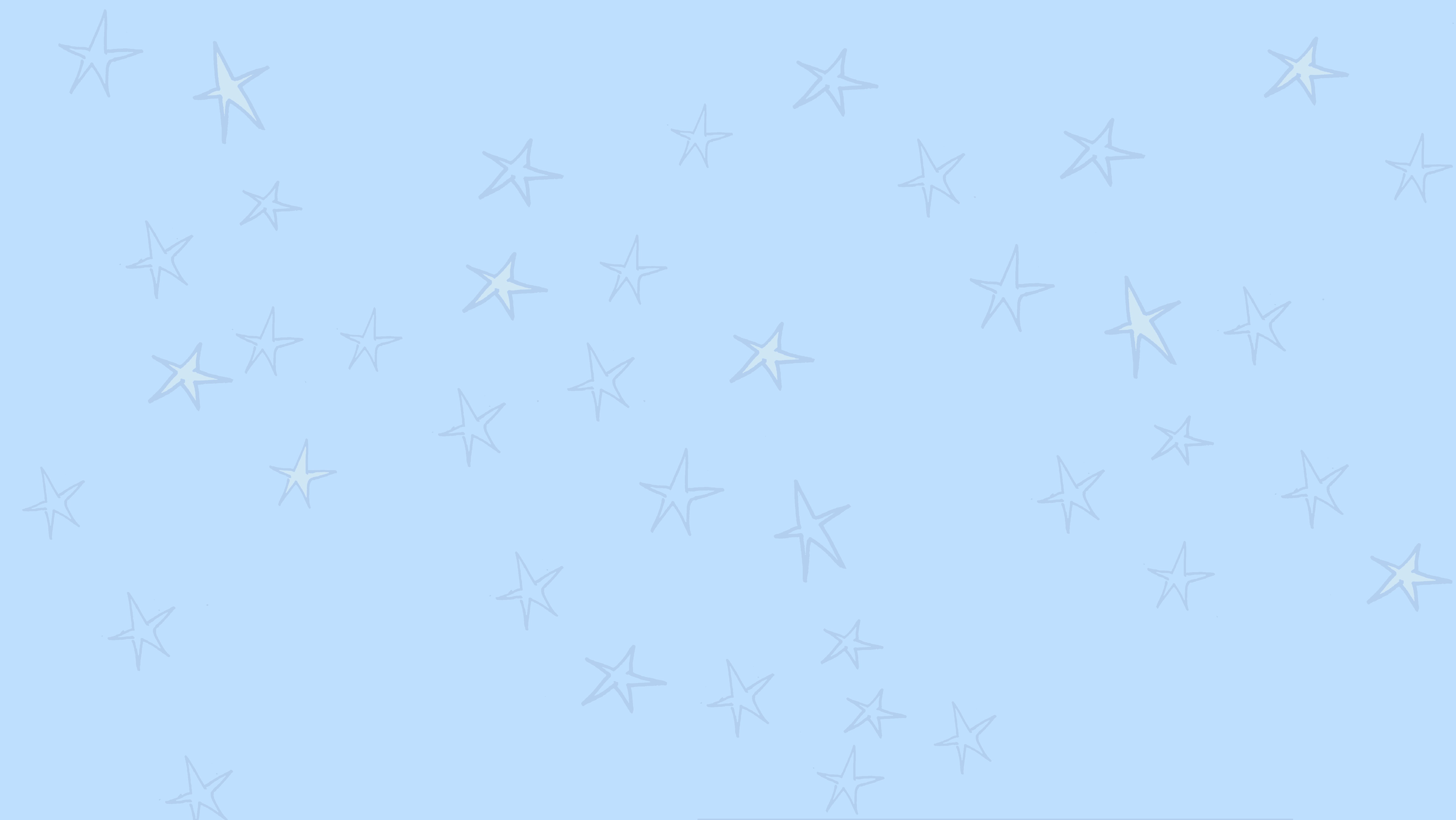 Prayer of Dedication
We rise together within a covenant of love, energized in our faith, embodying the hope that the coming light will right this world. The gifts of our offering today are a beacon of hope, peace, joy, and love—given freely with compassion. As it says in Micah 5:4, “And he shall stand and feed his flock in the strength of the Lord, in the majesty of the name of the Lord his God. And they shall live secure, for now he shall be great to the ends of the earth.” Amen.
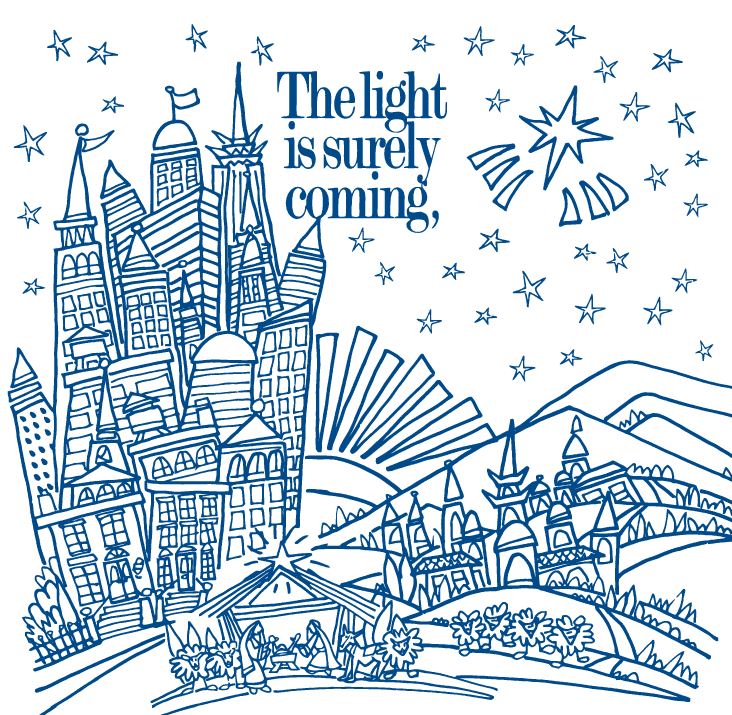